МОДУЛ 2: ФОТОВОЛТАИЧНИ СИСТЕМИ
Запознаване с характеристиките и производителността на PV системите
TEI of CRETE
Цели на модула
В края на този раздел, вие:

Ще сте запознати с основите на дизайна/проектирането на PV системите
Ще научите как да използвате безплатен софтуер, за да направите оценка на характеристиките и производителността на PV система
Ще научите как да направите оценка на характеристиките и производителността на PV система при типични условия
Ще овладеете основите на системите за мониторинг на PV системи
Ще научите как различните условия влияят на характеристиките и производителността
Фотоволтаични системиЗапознаване с характеристиките и производителността на PV системите
Основни концепции за дизайна/проектирането на PV система
Определяне на товарите
Определяне на енергийното потребление, на месечна и годишна основа
Определяне на отделните товари и време на действие
Фотоволтаични системиЗапознаване с характеристиките и производителността на PV системите
Основни концепции за дизайна/проектирането на PV система
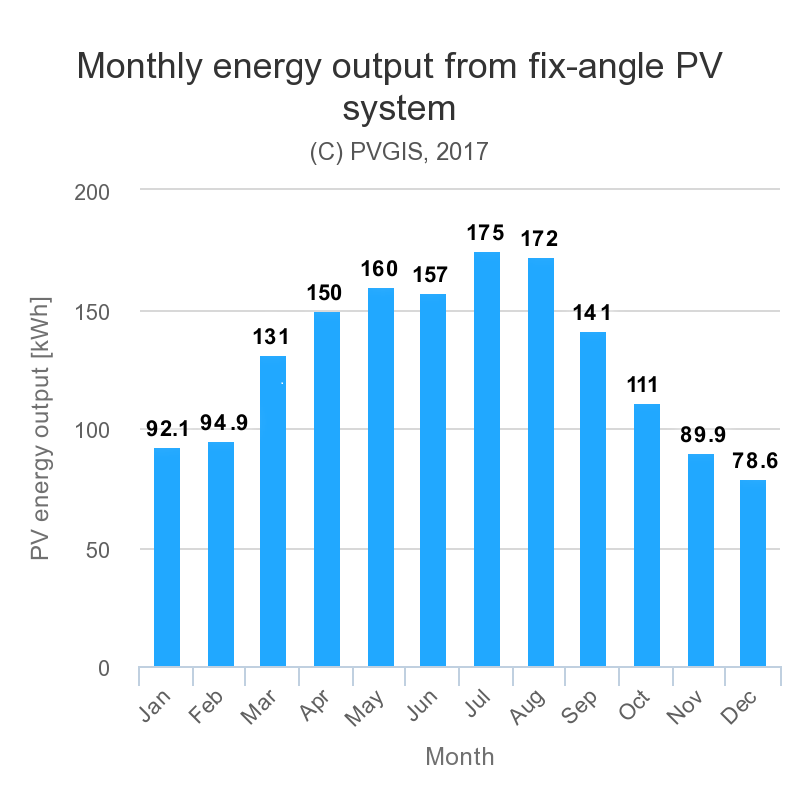 Определяне на слънцелъчението на мястото на монтажа
Фотоволтаични системиЗапознаване с характеристиките и производителността на PV системите
Основни концепции за дизайна/проектирането на PV система
Изисквания за място/площ. Посещение на обекта.
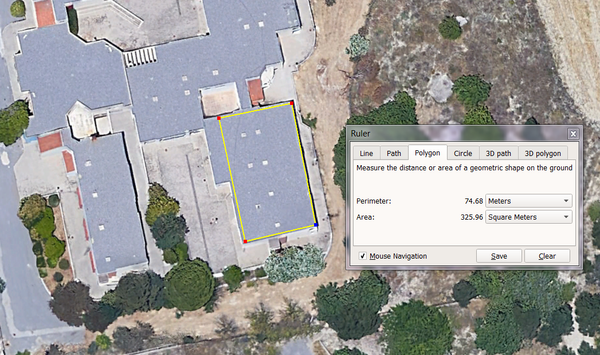 Фотоволтаични системиЗапознаване с характеристиките и производителността на PV системите
Основни концепции за дизайна/проектирането на PV система
Изисквания за ориентирането. Посещение на обекта.
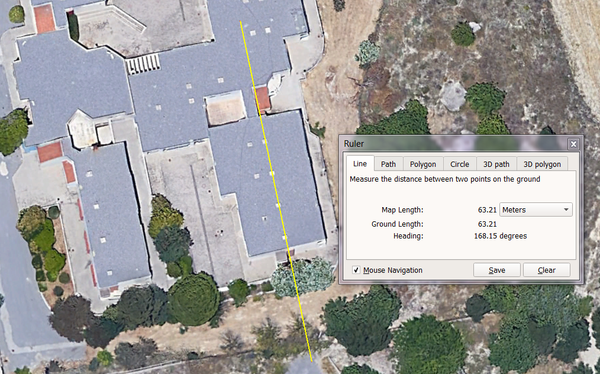 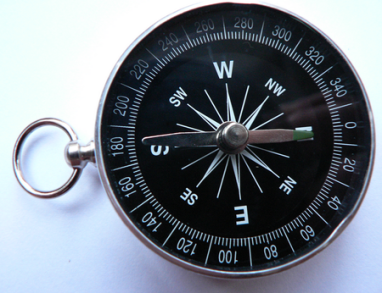 https://upload.wikimedia.org/wikipedia/commons/9/99/Kompas_Sofia.JPG
Фотоволтаични системиЗапознаване с характеристиките и производителността на PV системите
Основни концепции за дизайна/проектирането на PV система
Наклон на модулите: Това е ъгъла, под който се монтират PV модулите, спрямо хоризонталната равнина.
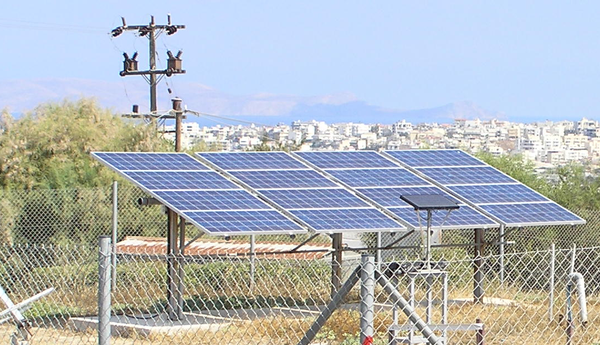 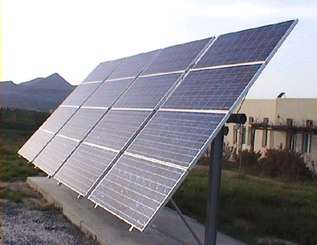 Фотоволтаични системиЗапознаване с характеристиките и производителността на PV системите
Основни концепции за дизайна/проектирането на PV система
Взима се предвид засенчването от редовете модули
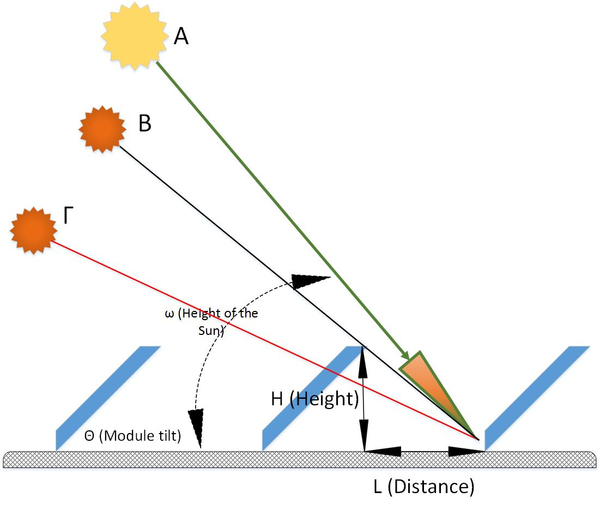 Фотоволтаични системиЗапознаване с характеристиките и производителността на PV системите
Основни концепции за дизайна/проектирането на PV система
Взима се предвид засенчването от редовете от модули
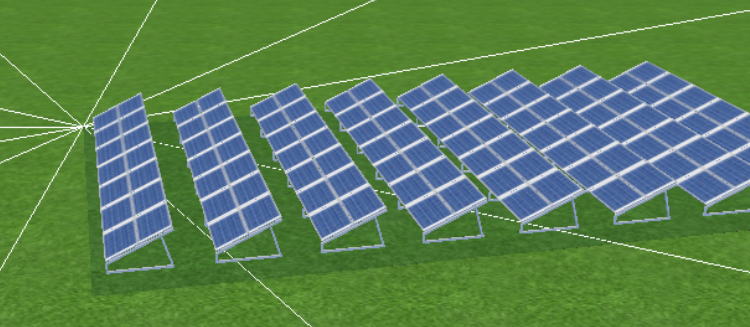 Фотоволтаични системиЗапознаване с характеристиките и производителността на PV системите
Основни концепции за дизайна/проектирането на PV система
Взима се предвид засенчването от редовете от модули.
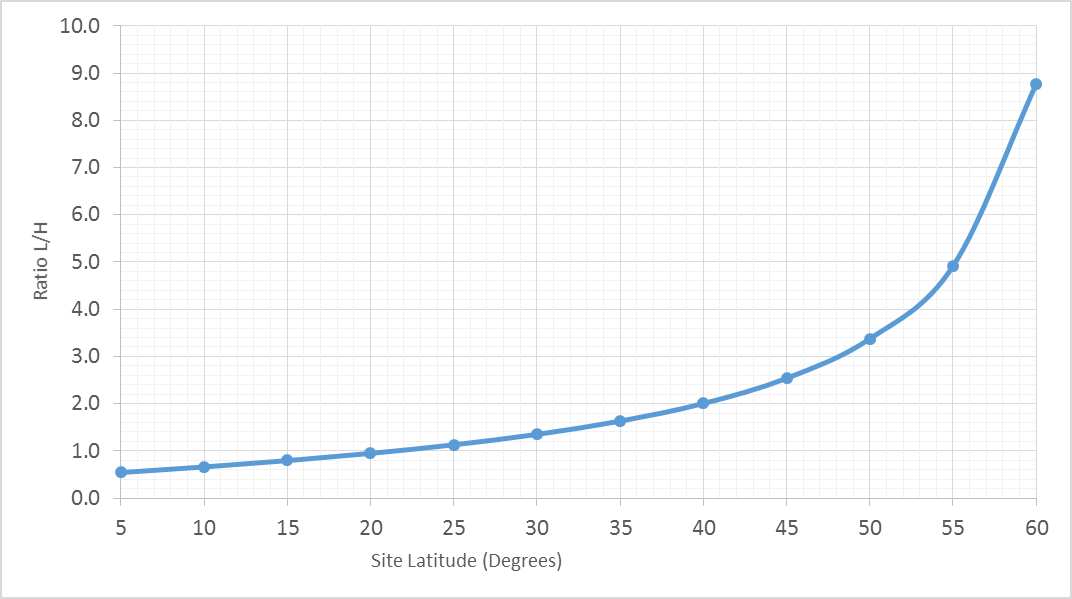 Фотоволтаични системиЗапознаване с характеристиките и производителността на PV системите
Основни концепции за дизайна/проектирането на PV система
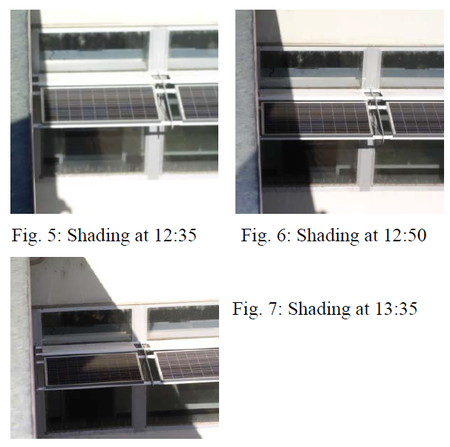 Взима се предвид засенчване от 
сгради, външни препятствия.
Фотоволтаични системиЗапознаване с характеристиките и производителността на PV системите
Основни концепции за дизайна/проектирането на PV система
Разглеждат се технологиите за PV модулите
Монокристални
Поликристални
Тънкослойни
Фотоволтаични системиЗапознаване с характеристиките и производителността на PV системите
Основни концепции за дизайна/проектирането на PV система
Типична ефективност
Фотоволтаични системиЗапознаване с характеристиките и производителността на PV системите
Основни концепции за дизайна/проектирането на PV система
Изследване на напрежението, тока и размерите на PV модула
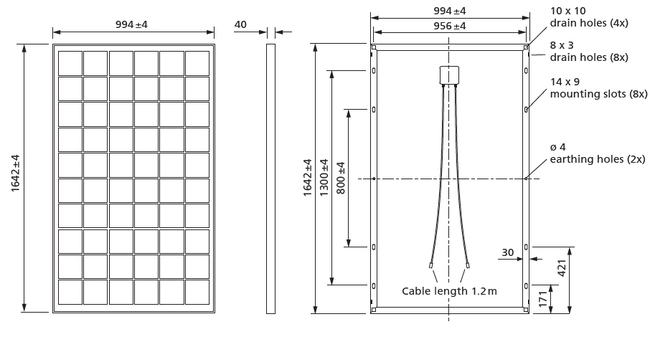 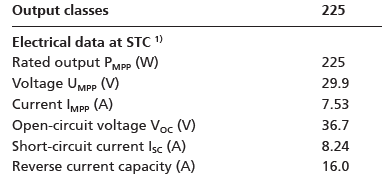 Фотоволтаични системиЗапознаване с характеристиките и производителността на PV системите
Основни концепции за дизайна/проектирането на PV система
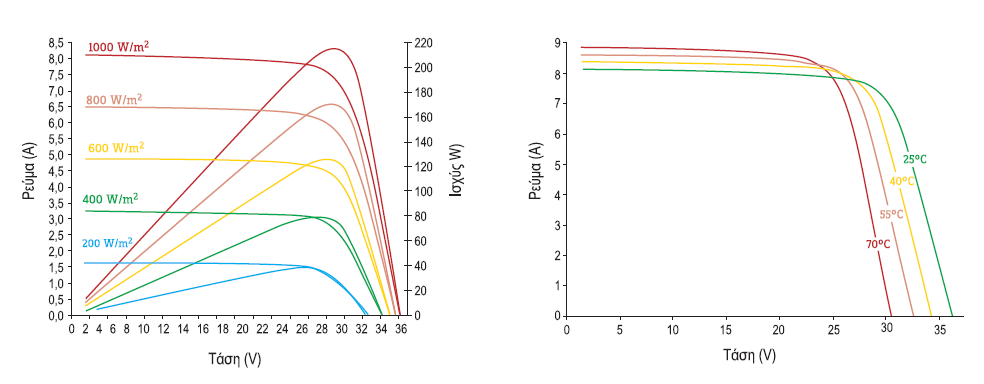 Фотоволтаични системиЗапознаване с характеристиките и производителността на PV системите
Основни концепции за дизайна/проектирането на PV система
Изследване на ефекта на температурата върху PV модула
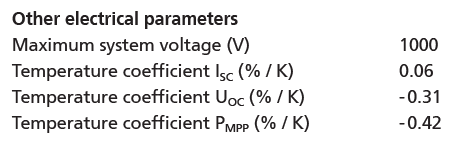 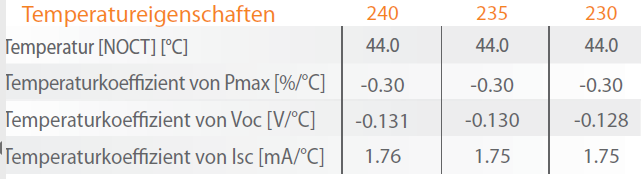 Фотоволтаични системиUЗапознаване с характеристиките и производителността на PV системите
Основни концепции за дизайна/проектирането на PV система
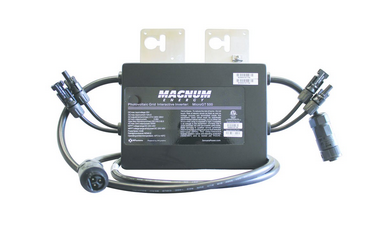 Инвертори за един модул
Микроинвертори

Оптимизатори
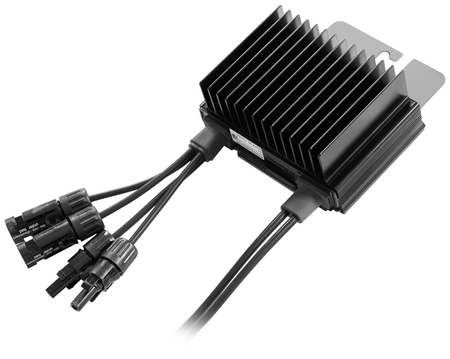 Фотоволтаични системиЗапознаване с характеристиките и производителността на PV системите
Основни концепции за дизайна/проектирането на PV система
Последователни инвертори
Правилно оразмеряване на инвертора
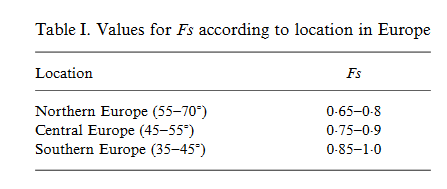 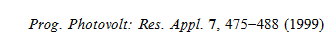 Фотоволтаични системиЗапознаване с характеристиките и производителността на PV системите
Основни концепции за дизайна/проектирането на PV система
Оразмеряване на кабела
Съпротивление
Спъд в напрежението
Загуба на мощност
Фотоволтаични системиЗапознаване с характеристиките и производителността на PV системите
Основни концепции за дизайна/проектирането на PV система
Проследяваща система. Обикновено не е необходима за система за жилищни нужди
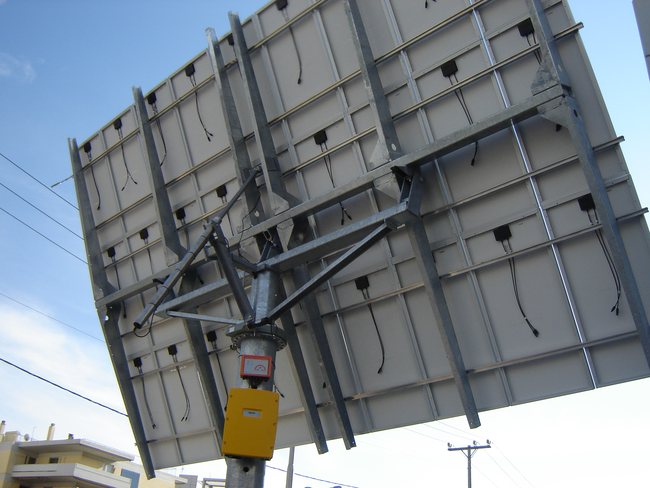 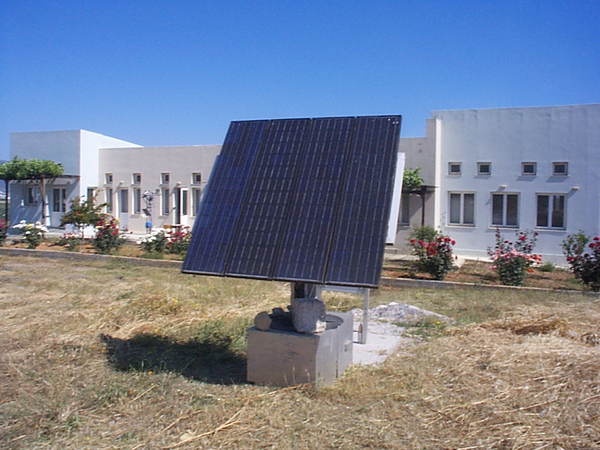 Фотоволтаични системиЗапознаване с характеристиките и производителността на PV системите
Използване на безплатен софтуер за оценка на характеристиките и производителността на PV системата
PVGIS (http://re.jrc.ec.europa.eu/pvg_tools/en/tools.html)
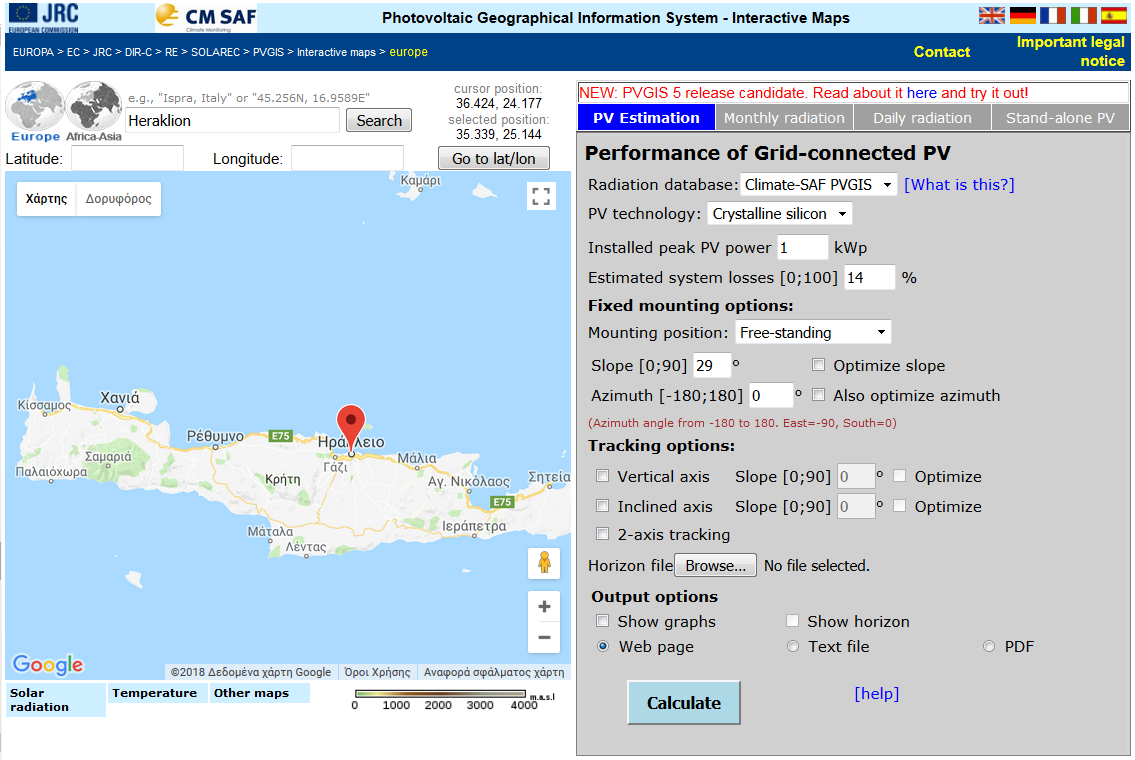 Фотоволтаични системиЗапознаване с характеристиките и производителността на PV системите
Използване на безплатен софтуер за оценка на характеристиките и производителността PV системата
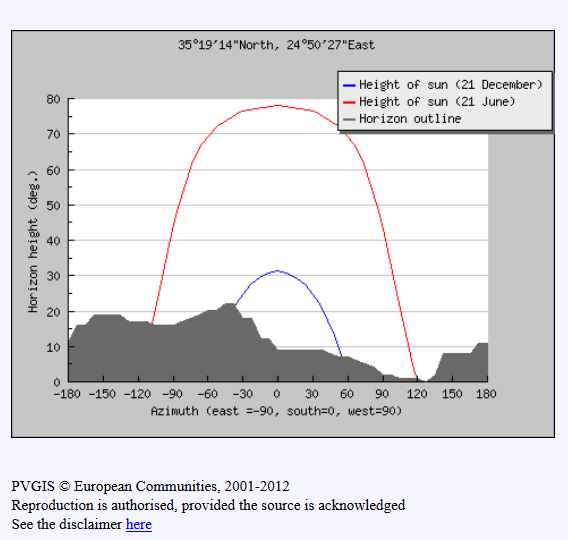 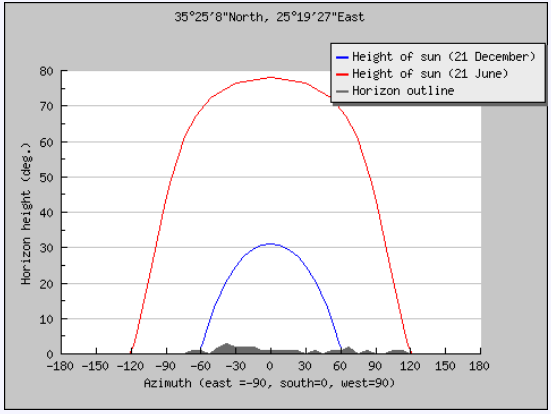 Фотоволтаични системиЗапознаване с характеристиките и производителността на PV системите
Използване на безплатен софтуер за оценка на характеристиките и производителността PV системата
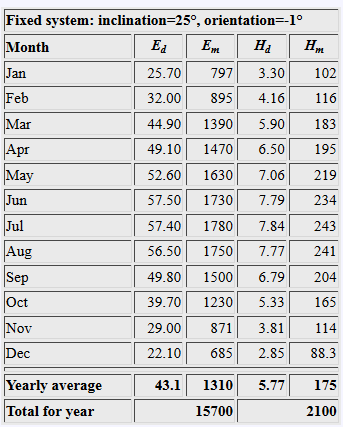 Прогноза за производството на енергия на месечна и годишна основа.
Фотоволтаични системиЗапознаване с характеристиките и производителността на PV системите
Използване на безплатен софтуер за оценка на характеристиките и производителността PV системата
RETSCREEN (http://www.nrcan.gc.ca/energy/software-tools/7465)
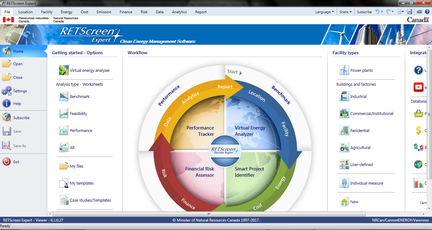 Фотоволтаични системиЗапознаване с характеристиките и производителността на PV системите
Оценка на характеристиките и производителността на PV системата при типични условия
Зависимост на мощността на PV системата от:


PV пикова мощност
Слънцелъчението
Температура на модула
Фотоволтаични системиЗапознаване с характеристиките и производителността на PV системите
Оценка на характеристиките и производителността на PV системата при типични условия
Фотоволтаични системиЗапознаване с характеристиките и производителността на PV системите
Основи на системите за мониторинг на PV системи
Записване на данни. Сензори
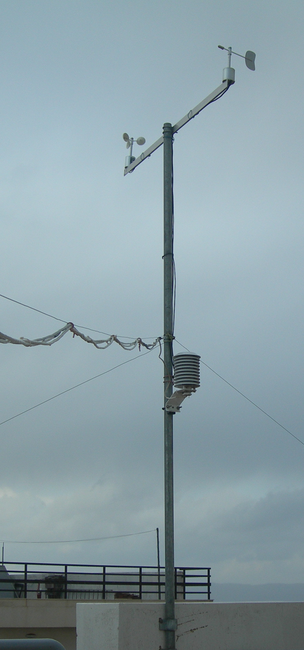 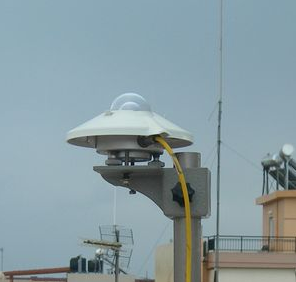 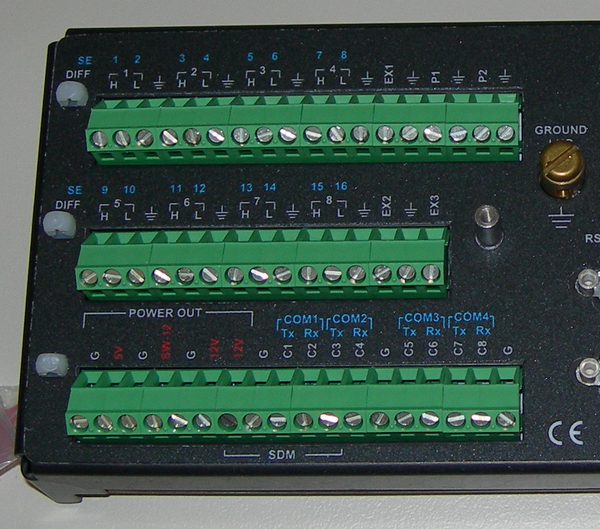 Фотоволтаични системиЗапознаване с характеристиките и производителността на PV системите
Основи на системите за мониторинг на PV системи
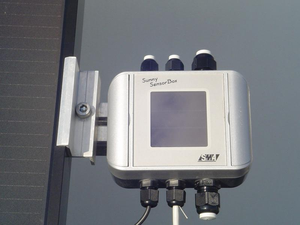 Записване на данни
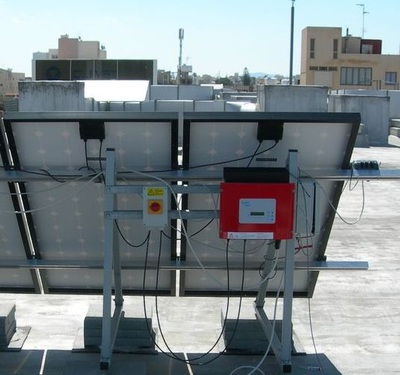 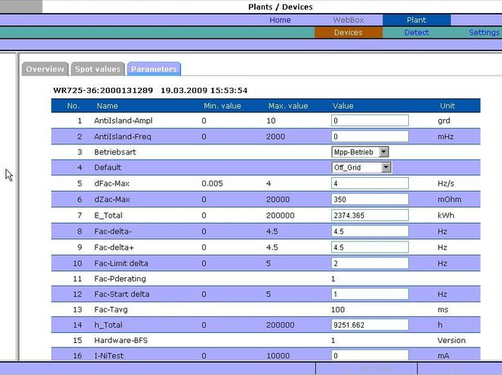 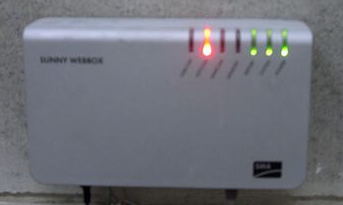 Фотоволтаични системиЗапознаване с характеристиките и производителността на PV системите
Оценка на влиянието на различните условия върху характеристиките и производителността на PV системите.
Фотоволтаични системиЗапознаване с характеристиките и производителността на PV системите
Оценка на влиянието на различните условия върху характеристиките и производителността на PV системите.
Фотоволтаични системиЗапознаване с характеристиките и производителността на PV системите
Оценка на влиянието на различните условия върху характеристиките и производителността на PV системите.
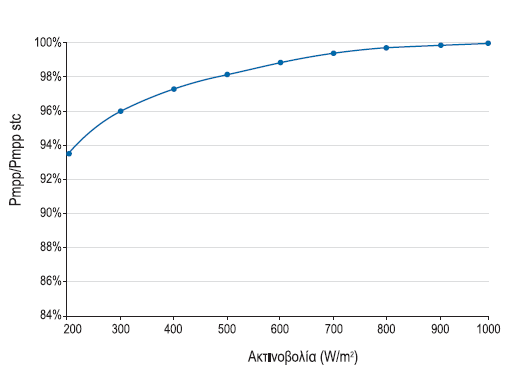 Ефективността леко спада с намаляване на слънцелъчението
Фотоволтаични системиЗапознаване с характеристиките и производителността на PV системите
Оценка на влиянието на различните условия върху характеристиките и производителността на PV системите.
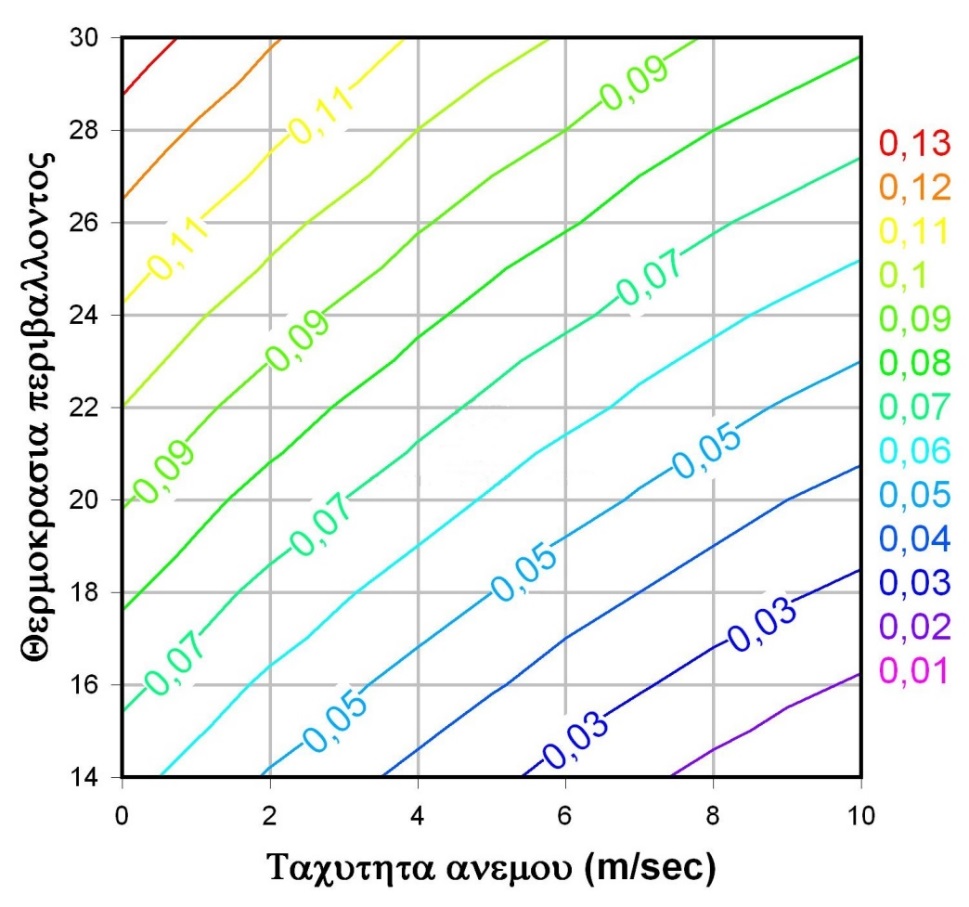 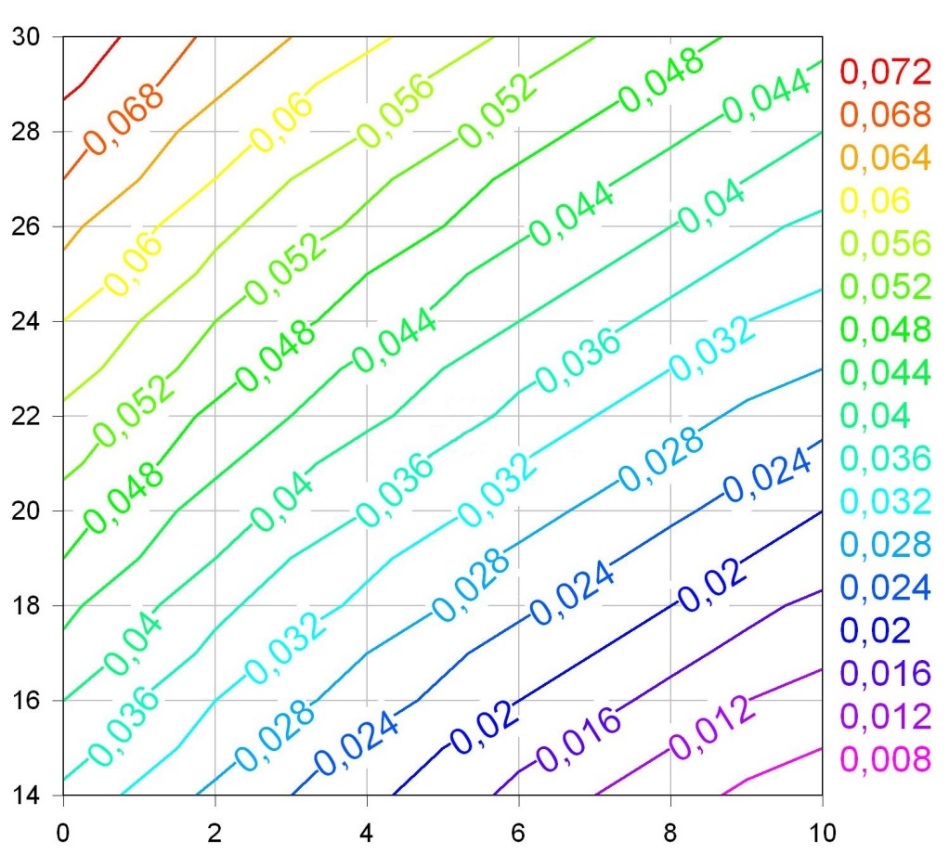 Температура на околната среда
Скорост на вятъра (m/sec)
Скорост на вятъра m/sec)
Цели на модула
Сега, след като завършихте модул 2.3 “Запознаване с характеристиките и производителността на PV системите”, вие: 
Сте запознати с основите на дизайна/проектирането на PV системите
Знаете как да използвате безплатен софтуер, за да направите оценка на характеристиките и производителността на PV система
Знаете как да направите оценка на характеристиките и производителността на PV система при типични условия
Сте овладели основите на системите за мониторинг на PV системи
Научили сте как различните условия влияят на характеристиките и производителността
Благодаря ви за вниманието!